MODUULI 11
VAATIMUSTENMUKAISUUS JA SERTIFIOINTI
SISÄLTÖ
Eurooppalaisia käytäntöjä ja asetuksia
01
Tässä moduulissa tarkastellaan elintarvikejätehuoltoa ja kiertotaloutta muokkaavaa sääntely- ja sertifiointimaailmaa. Siinä tarkastellaan EU:n ja kansallisia toimintalinjoja, keskeisiä sertifiointijärjestelmiä ja maatalous- ja elintarvikealaa  koskevia vaatimuksia. Saat käytännön tietoa auditointien valmistelusta ja raportointivelvoitteista, joiden avulla voit täyttää lakisääteiset vaatimukset ja edistää samalla kestävyyttä ja liiketoiminnan uskottavuutta.
02
Kansallisia käytäntöjä ja tavoitteita
Sertifiointi- ja vaatimustenmukaisuusstandardit
03
Tilintarkastuksen ja vaatimustenmukaisuuden suunnittelu
04
05
Parhaat käytännöt ja tapaustutkimukset
01
EUROOPPALAISIA KÄYTÄNTÖJÄ JA ASETUKSIA
Elintarvikejäte - Erityiskäytäntöjä
Euroopan unioni on ottanut käyttöön erilaisia käytäntöjä ja säädöksiä ruokahävikin torjumiseksi ja pyrkinyt vähentämään ympäristövaikutuksia, edistämään resurssitehokkuutta ja varmistamaan elintarviketurvan. 

Nämä politiikat ovat linjassa EU:n laajempien kestävyystavoitteiden kanssa, mukaan lukien maatilalta ruokapöytään -strategia ja siirtyminen kiertotalouteen.

Tarkastellaanpa säädöksiä, jotka sinun on tiedettävä ...
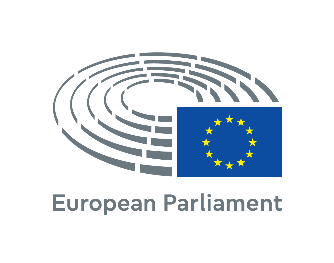 Yksi tärkeimmistä asiakirjoista on jätteitä koskeva puitedirektiivi (2008/98/EY), jolla luodaan EU:n jätehuollon oikeudellinen kehys ja edistetään kiertotaloutta määrittelemällä jäte-, hyödyntämis- ja hävittämisprosessit. 

Keskeinen näkökohta on EoW-käsite (End of Waste, jätteen loppukäsittely), joka tarjoaa laillisen väylän, jonka kautta jäte voidaan muuttaa tuotteeksi, kun se täyttää tietyt kriteerit. Direktiivin 6 artiklan 1 kohdassa esitetään neljä kumulatiivista edellytystä jätteen poistamiselle käytöstä, mukaan luettuina erityiset käyttötarkoitukset, markkinakysyntä, teknisten standardien noudattaminen ja se, ettei jätteellä ole haitallisia ympäristö- tai terveysvaikutuksia.
Jätepuitedirektiivi
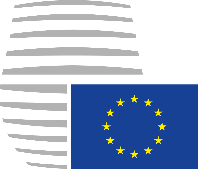 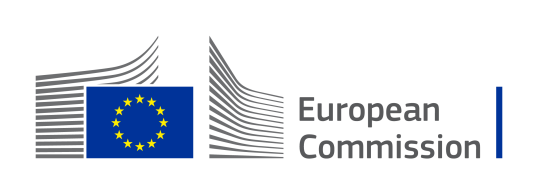 Elintarvikejätteen vähentämiseen liittyvät keskeiset käytännöt ja foorumit
Aiemmissa moduuleissa käsiteltyjen jätepuitedirektiivin, EU:n kiertotalouden toimintasuunnitelman ja Euroopan vihreän sopimuksen lisäksi tässä on joitakin muita keskeisiä asiakirjoja, jotka liittyvät RUOKAJÄTTEEN VÄHENTÄMISEEN EU:ssa.
Elintarvikehävikkiä ja ruokahävikkiä käsittelevä EU:n foorumi (2016). 
Maatilalta ruokapöytään -strategia (2020)
Neuvoston asetus (EY) N:o 852/2004 elintarvikehygieniasta.
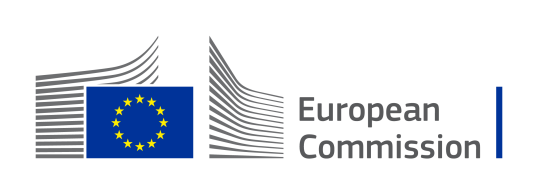 Elintarvikejätteen vähentämiseen liittyvät keskeiset politiikat ja foorumit
Neuvoston asetus (EY) N:o 852/2004 elintarvike-hygieniasta.
Elintarvikehävikkiä ja ruokahävikkiä käsittelevä EU:n foorumi (2016).
Maatilalta ruokapöytään -strategia (2020)
03
02
01
Monien sidosryhmien aloite, jolla tuetaan yhteistyötä, jaetaan parhaita käytäntöjä ja kehitetään toimenpiteitä ruokahävikin vähentämiseksi koko toimitusketjussa. (Lue lisää)
Vahvistetaan elintarvikkeiden turvallisuutta koskevat standardit ja edistetään samalla elintarvikkeiden lahjoittamista ja ylijäämäruoan käyttöä jätteiden syntymisen estämiseksi. (Lue lisää)
Tämä strategia on osa Euroopan vihreää sopimusta, ja sen tavoitteena on tehdä elintarvikejärjestelmistä oikeudenmukaisia, terveellisiä ja ympäristöystävällisiä. Strategiaan sisältyy myös sitoumuksia puolittaa ruokahävikki vuoteen 2030 mennessä. (Lue lisää)
WATCH - Maatilalta haarukkaan -ohjelman liiketoiminta: Miten yritykset voivat auttaa luomaan aidosti kestäviä elintarvikejärjestelmiä?
"TUHLAAMALLA VÄHEMMÄN RUOKAA VOIMME TORJUA ILMASTONMUUTOSTA." 
- LIZ GOODWIN
02
KANSALLISIA KÄYTÄNTÖJÄ JA TAVOITTEITA
Kansallinen toiminta ruokahävikkiä vastaan: Politiikat ja aloitteet
EU pyrkii torjumaan ruokahävikkiä säädösten, kansallisten strategioiden ja yrityskannustimien avulla. 

Maat asettavat lakeja ja tavoitteita, jotka vastaavat tavoitetta puolittaa jätteiden määrä vuoteen 2030 mennessä. Hallitukset tukevat yrityksiä rahoituksella, veroeduilla ja vapaaehtoisilla sopimuksilla. Kansalliset sitoumukset edistävät yhteistyötä jätteen minimoimiseksi ja kiertotalouden edistämiseksi. 

Seuraavassa jaksossa tuodaan esiin esimerkkejä siitä, miten Waste2Worth-kumppanimaat toteuttavat näitä strategioita.
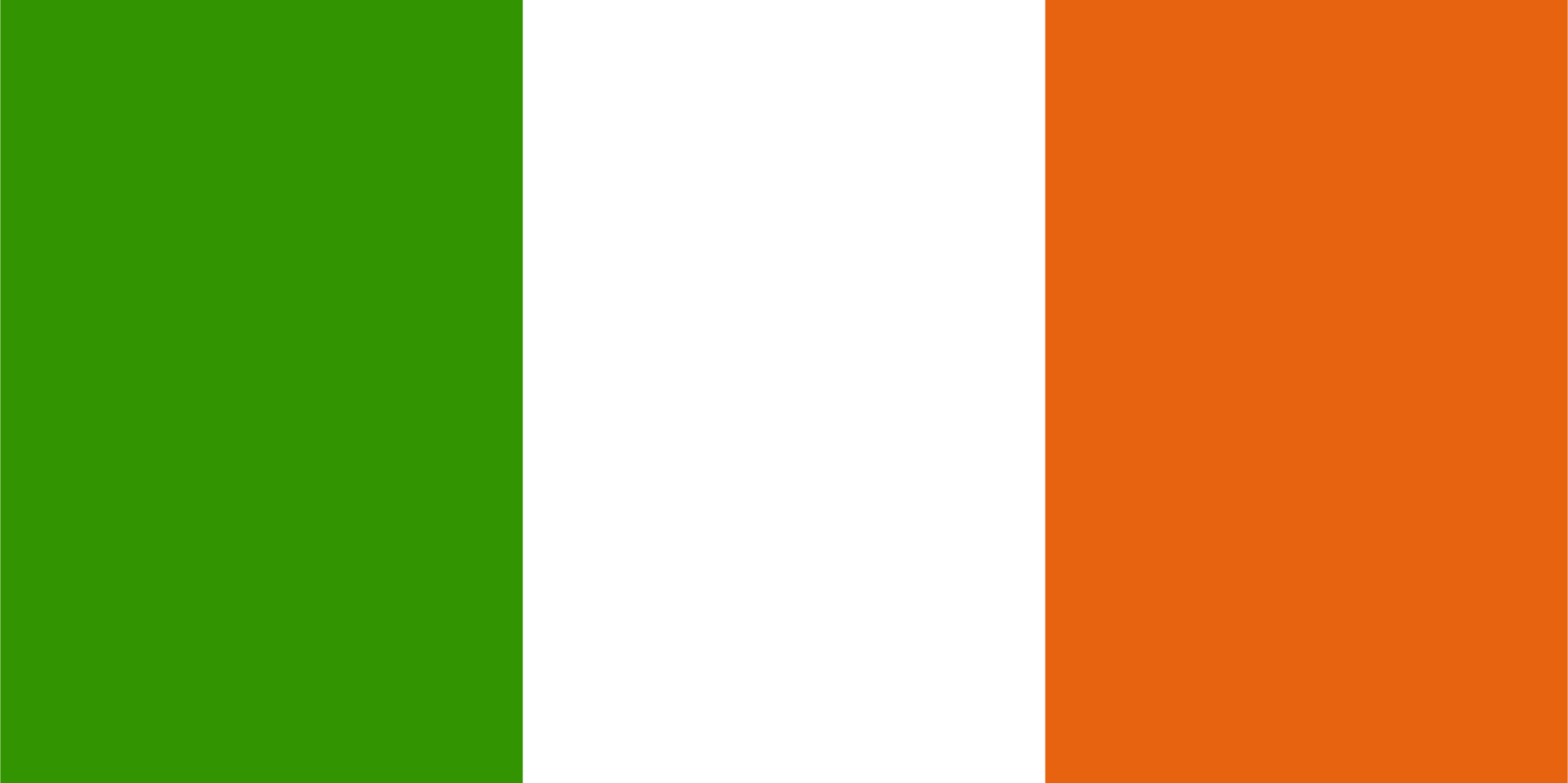 Irlanti
Maakohtaiset ruokajätettä koskevat säännökset ja vähentämistavoitteet
Ruokajätteen synnyn ehkäisemisen kansallinen etenemissuunnitelma 2023-2025: Irlanti pyrkii vähentämään ruokahävikkiä 50 prosentilla vuoteen 2030 mennessä, mikä on linjassa YK:n kestävän kehityksen tavoitteiden kanssa.
Kukin maa on laatinut oikeudelliset puitteet ja kansalliset tavoitteet ruokahävikin vähentämiseksi ja varmistanut, että ne ovat linjassa laajempien kestävyys- ja ilmastotavoitteiden kanssa.
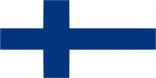 Suomi
Jätelain muutos (2011/646): Otettiin käyttöön elintarvikealan toimijoiden kirjanpitovelvoite raportoida elintarvikejätteen määrä ja käsittelymenetelmät.
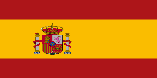 Espanja
Italia
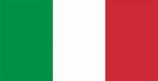 Strategia Enemmän ruokaa, vähemmän jätettä (Estrategia Más alimento, menos desperdicio): Maatalous-, kalastus- ja elintarvikeministeriö on käynnistänyt strategian ruokahävikin ehkäisemiseksi ja vähentämiseksi. Tavoitteena on vähentää hävikkiä 50 prosenttia vuoteen 2030 mennessä.
Gadda-laki (laki nro 166/2016): Kannustaa elintarvikkeiden ja lääkkeiden lahjoittamiseen jätteiden määrän vähentämiseksi ja tarjoaa yrityksille kannustimia lahjoittaa ylijäämäruokaa hyväntekeväisyysjärjestöille.
Irlanti
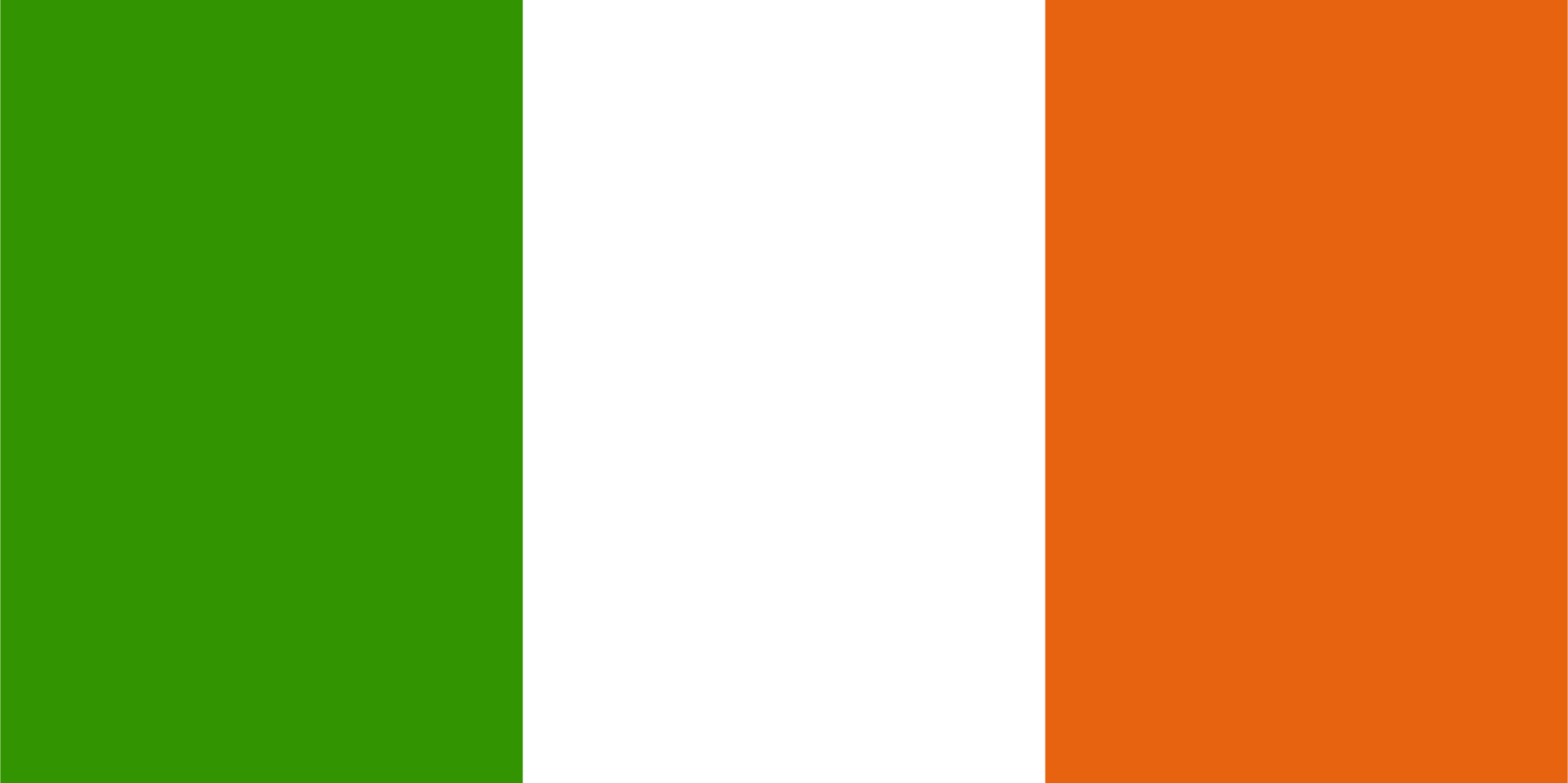 Hallituksen aloitteet ja kannustimet yrityksille
Ympäristönsuojeluviraston (EPA) ohjelmat: EPA johtaa aloitteita, kuten kansallista ruokahävikin ehkäisyohjelmaa, joka tarjoaa yrityksille ohjeita ja tukea ruokahävikin vähentämiseksi.
Hallitukset tukevat yrityksiä ruokahävikin torjunnassa rahoituksen, verokannustimien ja kestäviä käytäntöjä edistävien vapaaehtoisten sopimusten avulla.
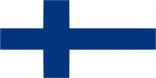 Suomi
Materiaalitehokkuussitoumus: Vapaaehtoinen malli, joka perustettiin vuonna 2019 ja jota jatketaan vuoteen 2026 asti ja jonka tavoitteena on vähentää elintarvikkeiden tuotantoon, jakeluun ja kulutukseen liittyviä ympäristövaikutuksia.
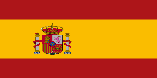 Espanja
Italia
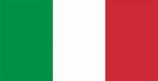 Yhteistyö elintarviketeollisuuden kanssa: Hallitus tekee yhteistyötä elintarvikealan yritysten kanssa, jotta ne voisivat soveltaa parhaita käytäntöjä jätteen vähentämiseksi, ja kannustaa elintarvikelahjoituksiin.
Kansallinen suunnitelma ruokahävikin ehkäisemiseksi (PINPAS): Tavoitteena on koordinoida eri alojen toimia ruokahävikin vähentämiseksi, mukaan lukien tietoisuuden lisääminen ja elintarvikkeiden lahjoitusten helpottaminen.
Irlanti
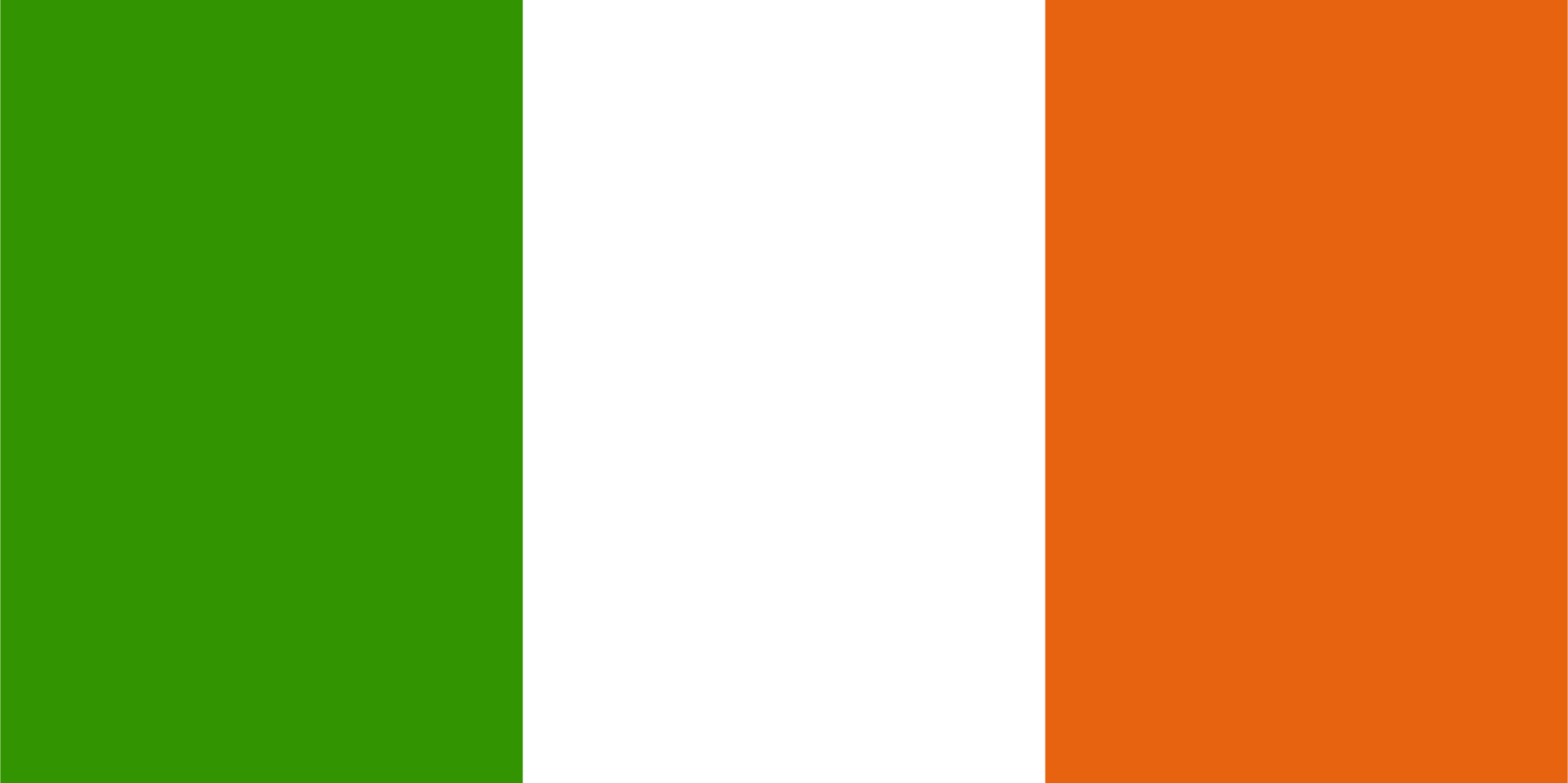 Keskeiset kansalliset sitoumukset
Food Waste Charter: EPA:n johtama kansallinen aloite, jossa yrityksiä ja organisaatioita kannustetaan sitoutumaan ruokahävikin vähentämiseen mitattavissa olevien toimien avulla.
Nämä maat ovat ottaneet käyttöön sitoumuksia, peruskirjoja ja toimintasuunnitelmia, joilla poliittiset päättäjät, yritykset ja kuluttajat pyrkivät yhdessä vähentämään ruokahävikkiä.
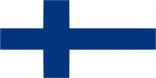 Suomi
Ruokahävikin tiekartta: Tässä Luonnonvarakeskuksen (Luke) ylläpitämässä tiekartassa määritellään keskeiset toimenpiteet ruokahävikin vähentämiseksi ja suunnitelmat niiden toteuttamiseksi.
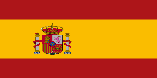 Espanja
Italia
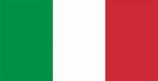 Kansallinen elintarvikestrategia: Sopimus, jossa eri sidosryhmät edistävät toimia, joilla estetään ruokahävikkiä koko toimitusketjussa.
Bolognan peruskirja ruokahävikkiä vastaan: Useiden sidosryhmien allekirjoittama sopimus, jossa sitoudutaan vähentämään ruokahävikkiä yhteistoiminnalla.
03
SERTIFIOINTI- JA VAATIMUSTENMUKAISUUSSTANDARDIT
Elintarvikeyritykset voivat hankkia erilaisia sertifikaatteja varmistaakseen, että ne täyttävät keskeiset ympäristö-, elintarviketurvallisuus- ja kestävyysstandardit. Sertifioinnit toimivat välineenä, jonka avulla voidaan osoittaa alan säännösten noudattaminen, parantaa toimintatapoja ja rakentaa luottamusta kuluttajien keskuudessa. 
Jotkin sertifioinnit ovat pakollisia, mikä tarkoittaa, että paikalliset, kansalliset tai kansainväliset viranomaiset edellyttävät niitä laillisesti turvallisuuden, laadun ja ympäristövastuun varmistamiseksi. 

Toiset ovat vapaaehtoisia, jolloin yritykset voivat vapaaehtoisesti ottaa käyttöön käytäntöjä, jotka ylittävät lakisääteiset vaatimukset ja osoittavat sitoutumisensa kestävään kehitykseen, sosiaaliseen vastuuseen ja eettisiin käytäntöihin.
Sertifiointi- ja vaatimustenmukaisuusstandardit
Pakolliset todistukset
EU:n luomusertifiointi
ISO 22000
HACCP
Maailmanlaajuinen elintarviketurvalli-suuden hallintastandardi, jota vaaditaan usein kansainvälisessä kaupassa.
Varmistaa elintarviketurvalli-suuden noudattamisen ja on lakisääteinen vaatimus monilla aloilla.
Luomuelintarvik-keiden tuotantoa ja merkintöjä koskevat vaatimukset EU:ssa
Vapaaehtoiset todistukset
EMAS
B Corp -sertifiointi
ISO 14001
Ympäristöasioiden hallinnan puitteet kestävän kehityksen toimien parantamiseksi
Tunnustetaan yrityksiä, jotka täyttävät korkeat sosiaaliset ja ympäristöstandardit.
Vapaaehtoinen EU:n aloite, jolla edistetään vahvaa ympäristönsuojelun tasoa
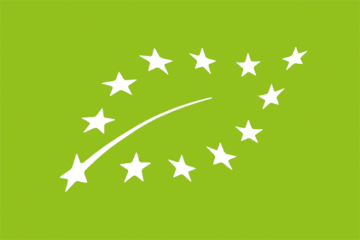 Kestävien ja eettisten käytäntöjen sertifikaatit
Pakollisten ja laajalti tunnustettujen ympäristöasioiden hallinnan sertifikaattien lisäksi lisäsertifikaateilla on keskeinen rooli kestävän kehityksen ja eettisten käytäntöjen edistämisessä elintarviketeollisuudessa. 
EU:n luomumerkin, Reilun kaupan ja Rainforest Alliancen kaltaiset sertifikaatit auttavat yrityksiä tukemaan vastuullista hankintaa, luonnon monimuotoisuuden säilyttämistä ja oikeudenmukaisia työoloja. Nämä merkit eivät ainoastaan vähennä ympäristövaikutuksia vaan myös lisäävät avoimuutta ja vastaavat kuluttajien odotuksiin kestävästi ja eettisesti tuotetuista elintarvikkeista.
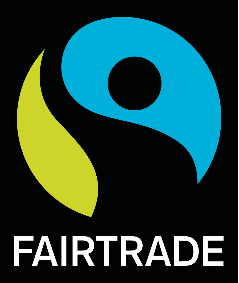 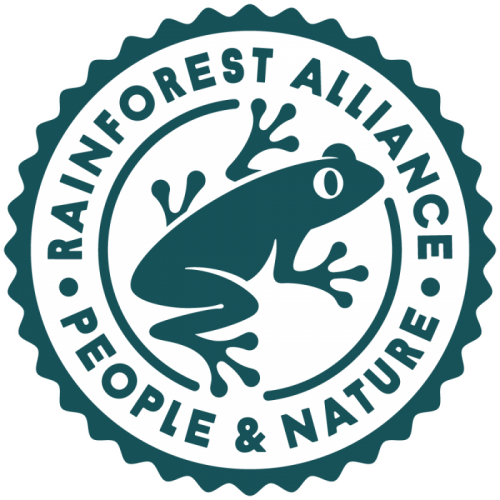 04
TILINTARKASTUKSEN JA SÄÄNNÖSTEN NOUDATTAMISEN SUUNNITTELU
Elintarvikejätteen tarkastukset ja niiden merkitys
Ruokahävikkitarkastus on järjestelmällinen prosessi, joka auttaa yrityksiä mittaamaan, analysoimaan ja ymmärtämään tuottamaansa ruokahävikkiä. 
Tunnistamalla, missä ja miksi jätettä syntyy, saadaan arvokasta tietoa, joka voi johtaa tehokkaampaan resurssien hallintaan ja jätteen vähentämiseen. Auditointi ei ainoastaan tue kestävyyspyrkimyksiä, vaan auttaa myös yrityksiä vähentämään kustannuksia. 
Tässä osiossa opastetaan sinua ruokahävikkitarkastuksen valmistelun tärkeimpien vaiheiden läpi, jotta varmistat, että olet valmis keräämään merkityksellistä tietoa ja toteuttamaan toimenpiteitä jätteen minimoimiseksi.
Vaiheittainen opas elintarvikeauditointiin
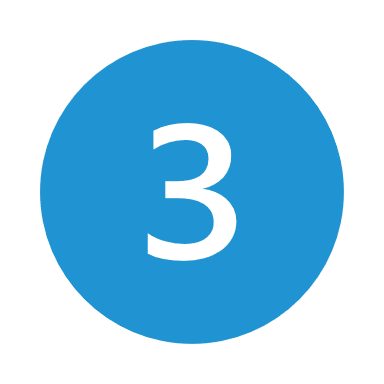 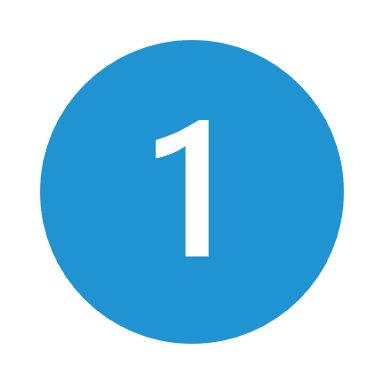 Kokoa auditointiryhmäsi
Kerää tarvittavat työkalut ja resurssit
Määrittele tavoitteet ja päämäärät
Suunnittele tarkastusmenetelmä
Muodosta tiimi, jossa on eri osastojen, kuten keittiöhenkilökunnan, hankintatoimen ja johdon edustajia. Määritä selkeät roolit tietojen keräämistä, analysointia ja raportointia varten, jotta keskittyminen säilyy. Laaja tiimi varmistaa, että kaikki ruokahävikin näkökohdat otetaan huomioon kattavampaa tarkastusta varten.
Varmista, että sinulla on kaikki tarkastuksessa tarvittavat välineet, kuten jätteiden seurantalomakkeet, vaa'at mittausta varten ja henkilökunnan suojavarusteet. Asianmukaiset välineet auttavat sinua keräämään tarkkoja tietoja ja säilyttämään samalla hygienian ja turvallisuuden.
Aloita tunnistamalla tärkeimmät alueet, joilla syntyy jätettä, kuten ruoan valmistelu, varastointi tai hävittäminen. Varmista, että tarkastuksen tavoitteet ovat linjassa liiketoimintasi painopisteiden, kuten kustannusten vähentämisen tai kestävän kehityksen kanssa. Aseta mitattavissa olevat ja realistiset tavoitteet, jotta voit arvioida selkeästi auditoinnin onnistumista ilman, että tiimisi joutuu ylikuormittumaan saavuttamattomilla tavoitteilla.
Valitse tiedonkeruumenetelmä - manuaalinen seuranta tai digitaaliset työkalut - ja määrittele tietty tarkastusaika, esimerkiksi yksi viikko. Luokittele jäte elintarviketyypin, hävittämissyyn ja määrän mukaan, jotta saat kattavan kuvan siitä, missä jätettä syntyy ja miksi.
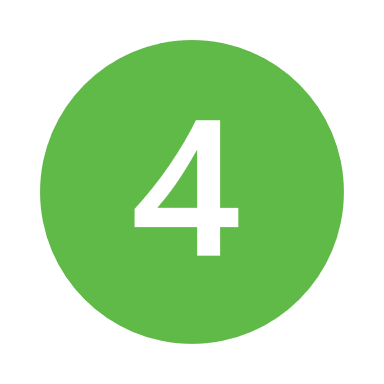 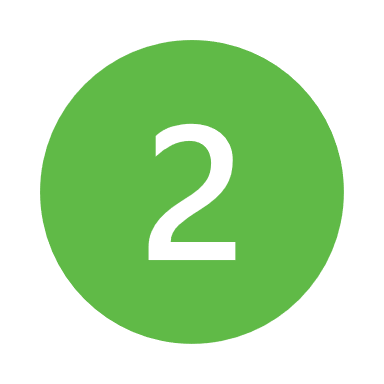 Vaiheittainen opas elintarvikeauditointiin
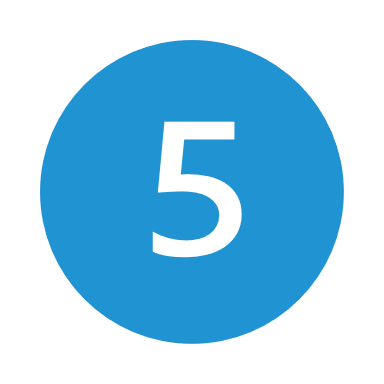 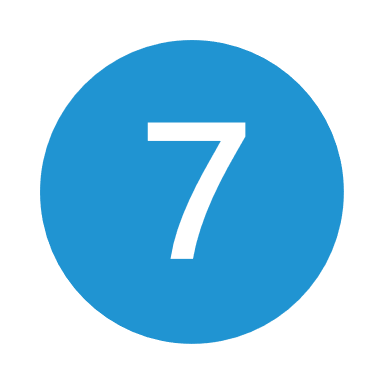 Varmistetaan säännösten noudattaminen
Suorita auditointia edeltävä arviointi
Henkilöstön kouluttaminen ja prosessista tiedottaminen
Tarkista elintarvikejätteen hävittämistä koskevat paikalliset määräykset varmistaaksesi, että auditointisi on lakisääteisten standardien mukainen. Noudata myös terveys- ja turvallisuusprotokollia hygienian ylläpitämiseksi ja sen varmistamiseksi, että auditointi suoritetaan turvallisesti.
Tarkkaile nykyisiä jätehuoltokäytäntöjä ja tunnista mahdolliset suuntaukset tai ongelmat ennen auditoinnin aloittamista. Tämä ennakkoarviointi auttaa sinua määrittämään alueet, joihin on keskityttävä tarkemmin varsinaisen auditoinnin aikana.
Kouluta henkilöstö tarkastuksen tavoitteista ja tarkan tiedonkeruun tärkeydestä. Näytä heille, miten jätteet kirjataan, ja rohkaise heitä osallistumaan, jotta he tuntevat olevansa mukana ja todennäköisemmin antavat arvokkaita tietoja.
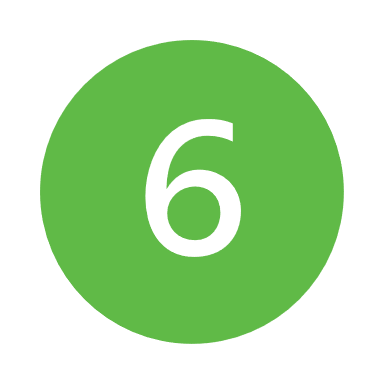 Ruokajätehuollon vaatimustenmukaisuus
Tehokas ruokajätehuolto edellyttää sekä säännösten noudattamista että strategisia seurantatyökaluja. Elintarvikejätelakien ja kestävyyssäädösten noudattamisen varmistaminen on olennaisen tärkeää yrityksille ja organisaatioille. Vaatimustenmukaisuuden tarkistuslistat auttavat standardoimaan jätteiden lajittelu-, seuranta- ja raportointiprosesseja. Yksityiskohtaisen dokumentaation, kuten jätetarkastusraporttien ja kestävyyskirjanpidon, ylläpitäminen varmistaa avoimuuden ja vastuullisuuden ja täyttää samalla lakisääteiset velvoitteet.

Lainsäädännön noudattaminen ja raportointi: Elintarvikealan pk-yritysten on noudatettava elintarvikejätelakeja, pidettävä kirjaa tarkastuksista ja dokumentoitava jätemäärät, hävittämismenetelmät ja korjaavat toimet.
Dokumentointi ja todentaminen: Tarkastuslistat, kestävyysraportit ja sertifioinnit tukevat vaatimustenmukaisuutta, toiminnan tehokkuutta ja jatkuvaa parantamista.
Työkalut ruokajätteen käsittelyä varten
Seurantatyökalut ja -menetelmät ovat avainasemassa jätteen vähentämisessä. Digitaaliset alustat, punnitusjärjestelmät ja jätetarkastukset auttavat seuraamaan jätemääriä ja tunnistamaan vähentämismahdollisuuksia. Tietoon perustuvien näkemysten avulla yritykset voivat tarkentaa jätestrategioita, parantaa tehokkuutta ja saavuttaa kestävyystavoitteet.
Tutustu näihin esimerkkeihin 
Älykäs ruokahävikin seurantajärjestelmä, jota käytetään kaupallisissa keittiöissä ja jossa on automaattiset vaa'at, data-analytiikka ja raportointityökalut, jotka auttavat vähentämään hävikkiä.
Leanpath
Tekoälykäyttöinen jätteiden seurantatyökalu, joka käyttää älykkäitä kameroita ja punnitusjärjestelmiä analysoimaan ruokajätettä ja ehdottamaan kustannussäästötoimenpiteitä.
Winnow
Täysin automatisoitu ruokahävikin seurantajärjestelmä, joka käyttää tekoälyä ja kuvantunnistusta hävitetyn ruoan seurantaan ja tarjoaa tietoa jätteiden vähentämiseksi vieraanvaraisuudessa ja ruokapalvelualalla.
Orbisk
Vaatimustenmukaisuus omassa kontekstissani
Ajattele nykyistä työtehtävääsi tai elintarvikealan yritystäsi. Pohdi seuraavia kysymyksiä ja kirjoita lyhyt vastaus.

Millaisilla (EU:n tai kansallisilla) ruokajätettä koskevilla politiikoilla tai säädöksillä on mielestänne suurin vaikutus yritystoimintaanne?
Onko yrityksellänne tällä hetkellä elintarviketurvallisuutta, kestävyyttä tai jätehuoltoa koskeva sertifiointi (esim. HACCP, ISO jne.)?
Mitä haasteita tai mahdollisuuksia näet vaatimustenmukaisuuden parantamisessa tai uusien sertifikaattien saamisessa?
"RUOKAHÄVIKIN VÄHENTÄMINEN ON YKSI YKSINKERTAISIMMISTA JA TEHOKKAIMMISTA KEINOISTA TORJUA ILMASTONMUUTOSTA." "RUOKAHÄVIKIN VÄHENTÄMINEN ON YKSI YKSINKERTAISIMMISTA JA TEHOKKAIMMISTA KEINOISTA TORJUA ILMASTONMUUTOSTA."
Dave Lewis
05
PARHAAT KÄYTÄNNÖT JA TAPAUSTUTKIMUKSET
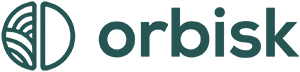 Inspiroidu...
...Orbisk ja sen kyky automatisoida jätteiden seuranta kuvantunnistuksen ja älykkään punnituksen avulla, mikä auttaa vähentämään ruokahävikkiä jopa 50 prosenttia ja vähentää samalla kustannuksia ja parantaa kestävyyttä. 

Orbisk käyttää tekoälyä hyödyntävää kuvantunnistusta ruokajätteen tunnistamiseen ja luokitteluun sekä älykästä punnitusjärjestelmää, joka kirjaa tiedot automaattisesti. Sen reaaliaikaiset analyysit tarjoavat tietoa ostojen optimoimiseksi ja jätteen vähentämiseksi. Järjestelmä on suunniteltu helposti integroitavaksi keittiön työnkulkuihin, joten se vaatii vain vähän henkilökunnan työtä ja tuottaa samalla kustannussäästöjä ja ympäristöhyötyjä.
Kuka sitä käyttää?
Ravintolat, hotellit ja ruokapalvelujen tarjoajat, jotka haluavat vähentää jätettä, säästää rahaa ja toimia kestävästi.


Käy heidän verkkosivuillaan saadaksesi lisätietoja!
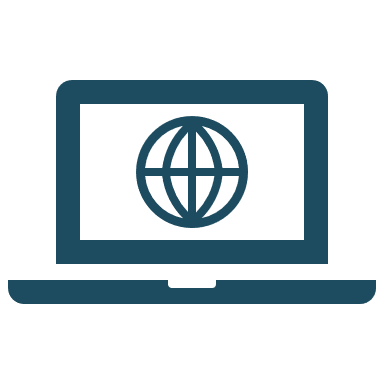 Inspiroidu...
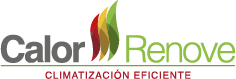 Tutustu W2W Good practice Compendium -julkaisuun, josta löydät lisää inspiroivia esimerkkejä sertifioiduista ja palkituista elintarvikeyrityksistä, kuten espanjalainen energiakonserni Calor Renove, joka on erikoistunut uusiutuviin ja ekologisiin energiaratkaisuihin keskittyen biomassalämmitysjärjestelmiin ja noudattaen tiukkoja ympäristömääräyksiä tuotteidensa kestävyyden varmistamiseksi.
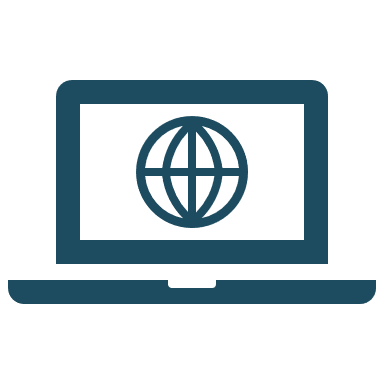 Käy heidän verkkosivustollaan saadaksesi lisätietoja!
SKENAARIO
Lue skenaario huolellisesti.

Tunnista ruokahävikkiin liittyvät tärkeimmät ongelmat.

Skenaario: 
Eräs espanjalainen supermarketketju hävittää säännöllisesti hedelmiä ja vihanneksia, joiden parasta ennen -päiväys on umpeutunut, mutta jotka ovat edelleen turvallisia syödä. He etsivät keinoja niiden uudelleenkäyttöön tai myyntiin sen sijaan, että heittäisivät ne pois.

Valitse asiaankuuluvin EU:n politiikka:
Maatilalta ruokapöytään -strategia (2020)
Jätepuitedirektiivi (2008/98/EY)
Neuvoston asetus (EY) N:o 852/2004 elintarvikehygieniasta.
"RUOKAHÄVIKKI ON KAUHEUS, JOHON ME KAIKKI VOIMME PUUTTUA - ALKAEN OMISTA KODEISTAMME JA YHTEISÖISTÄMME."
Tristram Stuart
Seuraa matkaamme
www.waste2worth.eu
li
sa
yt